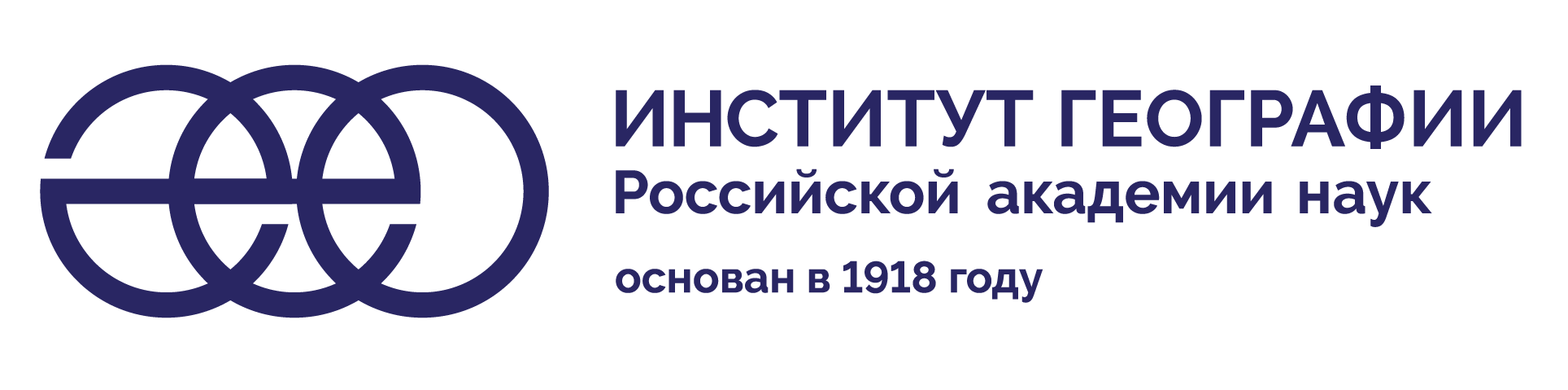 О соотношении вклада климатических и антропогенных факторов в гидрологические изменения
Коронкевич Н.И., Георгиади А.Г., Барабанова Е.А., Долгов С.В., Кашутина Е.А., Зайцева И.С., Милюкова И.П., Ясинский С.В.
Санкт-Петербург, 2019
Климатические и антропогенные изменения гидрологических характеристик тесно взаимосвязаны и часто воздействуют на сток не непосредственно, а косвенно – через рельеф, почву, биоту. Поэтому невозможно абсолютно точно разделить вклад климатических и антропогенных факторов в изменение гидрологических характеристик и приходится довольствоваться относительными оценками. Обычно они представляют собой величину отклонений этих характеристик от неких базовых значений (например, от  нормы, среднего многолетнего стока или стока какого-либо другого периода), рассчитываемых разными методами.
Цель данной работы – оценить вклад климатических и антропогенных факторов в изменения годового и сезонного стока на примере крупных европейских (Волга, Дон) и азиатских (Енисей, Лена) рек России, а также в изменения поверхностного склонового стока в южной части Русской равнины. Кроме того, оценить их вклад в формирование диффузного загрязнения Чебоксарского водохранилища.
Изменения речного стока
Методы исследования
Для каждой реки были определены границы базовых периодов (когда антропогенным воздействием можно пренебречь) и периодов существенного антропогенного воздействия. Для этих периодов были рассчитаны средние значения стока, а также их разница. Она показывает суммарные изменения стока, произошедших под влиянием как  антропогенных воздействий, так и климатических факторов . 
Для расчета вклада в изменение стока рассматриваемых факторов применены два независимых подхода. Один базируется на данных водохозяйственной статистики, другой – на восстановлении естественного (точнее условно-естественного) стока исследуемой реки. В обоих случаях оценки вклада антропогенных воздействий и климатических изменений в суммарные изменения стока основаны на сравнении стока за базовый период с фактическим и восстановленным стоком за период существенного антропогенного воздействия. При этом разница восстановленного стока для периода интенсивного антропогенного воздействия и стока базового периода характеризует влияние климатических изменений (при допущении, что они не являются следствием деятельности человека), а разница восстановленного и фактического (наблюденного) стока периода интенсивного антропогенного воздействия – вклад антропогенного влияния на суммарные изменения стока.
Годовой и сезонный сток восстанавливался двумя методами. Один из них исходит из регрессионных связей между стоком главной реки и стоком рек-индикаторов климатических условий (притоков и верхних частей главной реки), характеризующихся относительно слабыми антропогенными нарушениями водного режима. Одним из первых его применил И.А. Шикломанов.
В качестве рек-индикаторов климатических условий для восстановления годового и сезонного стока Волги у Волгограда использовались данные по Оке у Калуги, Вятке у Кирова и Белой у Бирска, а для восстановления стока Дона у ст. Раздорской – Дона у Казанской и Хопра у Бесплемяновского. Для оценки изменений стока  Енисея и Лены применялся метод восстановления – метод трансформации годового гидрографа стока с использованием функции влияния Г.П. Калинина и П.И. Милюкова на основе полученных А.И. Шикломановым с коллегами  восстановленных многолетних рядов средних суточных расходов воды этих рек.
Изменения годового стока
Изменения годового стока под влиянием суммарного воздействия климатических и антропогенных факторов относительно базового периода на рассматриваемых реках носили разнонаправленный характер – у Волги и Дона суммарный сток в период существенного антропогенного воздействия снижался, а у Енисея и Лены повышался.
Изменение годового стока за период существенного антропогенного воздействия, рассчитанное по данным водохозяйственной статистики относительно базового периода, км3
Изменения годового стока за период существенного антропогенного воздействия, рассчитанные методами восстановления его условно-естественных значений, км3
Сравнение изменений годового стока, полученных двумя методами
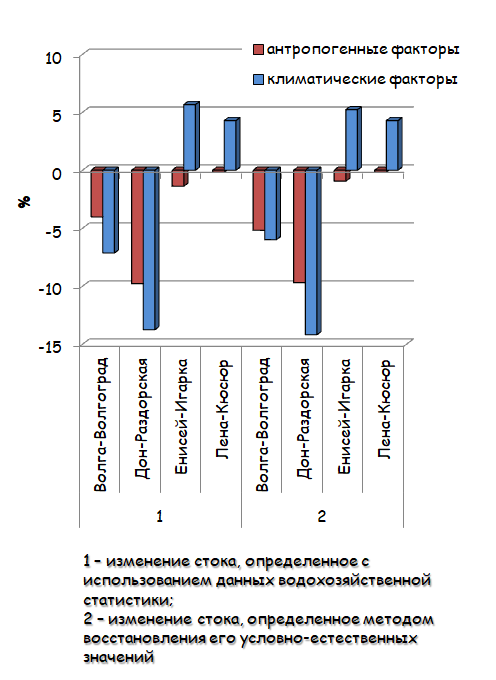 Антропогенные и климатические изменения годового стока на Волге и Дону были однонаправлены – в сторону его уменьшения. На Енисее и Лене действие этих факторов было разнонаправленным при преобладающем влиянии климатических.
Получены близкие оценки вклада климатических и антропогенных факторов в общее изменение стока, особенно для Дона и сибирских рек. Несколько большие различия в оценках, особенно вклада антропогенных воздействий, оказались для бассейна Волги, что можно объяснить ландшафтными  преобразованиями в ее бассейне, влияние которых на сток не учитывается в водохозяйственной статистике. Более существенные отличия в результатах расчетов антропогенных изменений стока Енисея. По-видимому, это, главным образом, следствие некоторого завышения оценок безвозвратных потерь стока за счет дополнительного испарения с акватории водохранилищ в этом регионе.
Изменение сезонного стока
Изменение среднего за сезон объема зимнего стока и стока половодья под влиянием суммарного воздействия климатических и антропогенных факторов относительно стока базового периода
На Волге и Дону антропогенные и климатические факторы действуют в одном направлении, снижая сток половодья. А на Енисее, Оби и Лене они оказывают воздействие в разных направлениях (климатические факторы повышают сток, а антропогенные напротив его снижают). В результате превалирующего влияния антропогенных факторов на Енисее сток половодья уменьшается, а на Лене он растет. На реках Сибири масштаб относительных изменений стока половодья существенно меньше, чем на реках Русской равнины.
Природно-климатические и антропогенные факторы в зимний период «работают» в одном направлении (за исключением Волги, на которой климатические факторы приводят к малозаметному снижению зимнего стока) и увеличивают его. При этом наиболее существенный рост зимнего стока наблюдается на Волге, Дону и Енисее. Однако соотношение вклада климатических и антропогенных факторов в общее увеличение зимнего стока на каждой из рек характеризуется большими различиями. Так, на Волге его рост связан почти исключительно с влиянием антропогенных факторов – главным образом из-за особенностей режима работы ГЭС, связанной с повышенными запросами на электроэнергию в зимний период. Похожая ситуация складывается и на Лене. Тогда как на Енисее и Дону значительный вклад вносят климатические факторы, соответственно  более 30 и около 50%.
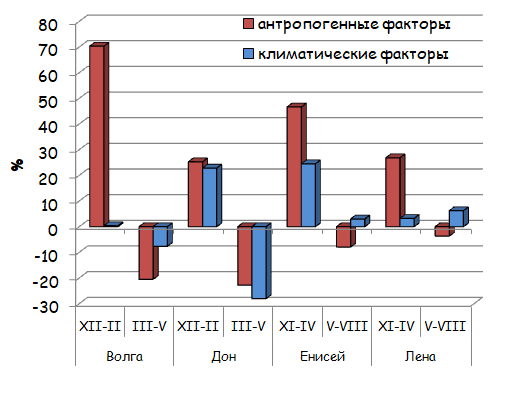 Изменение зимнего стока и стока половодья под влиянием антропогенных и климатических факторов в процентах от стока базового периода, определенное методом восстановления их условно-естественных значений
Современный и возможный в будущем на уровне 2025-2030 гг. водозабор и безвозвратный расход воды в бассейнах Волги и Дона, а также изменение их среднегодового стока при наиболее контрастных сценариях глобального потепления климата (% от современного среднего многолетнего стока)
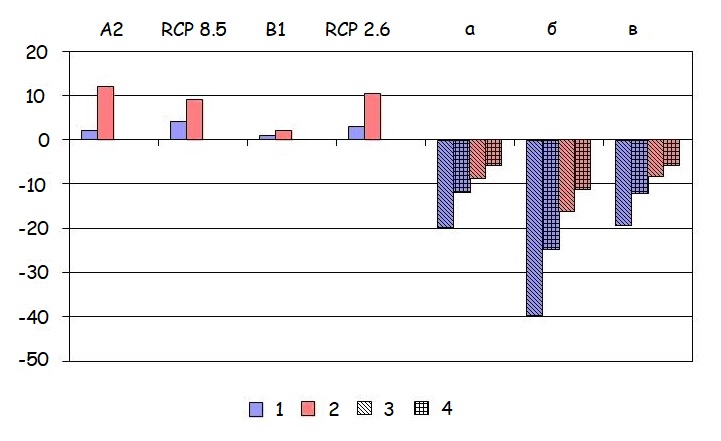 a – современная ситуация; 
б – наиболее благоприятный сценарий экономического развития и сохранения современного удельного водопотребления; 
в – умеренное экономическое развитие при снижении удельного водопотребления; 

1 – бассейн Дона; 
2 – бассейн Волги; 
3 – водозабор; 
4 – безвозвратный расход
Изменения поверхностного склонового стока и их последствия для речного стока
Поверхностный склоновый сток в разные периоды в южной части Русской равнины (мм)
В последние десятилетия очевидна тенденция уменьшения поверхностного склонового стока. В 1960-1980-х гг. это обусловлено максимальным увеличением площадей под зяблевой пахотой, применением комплекса агротехнических мероприятий, направленных на задержание воды на полях, в последние десятилетия – главным образом, климатическими изменениями (повышение температуры зимнего периода, приводящее к учащению оттепелей, меньшему промерзанию почвы, несмотря на сокращение площадей под зяблевой пахотой)
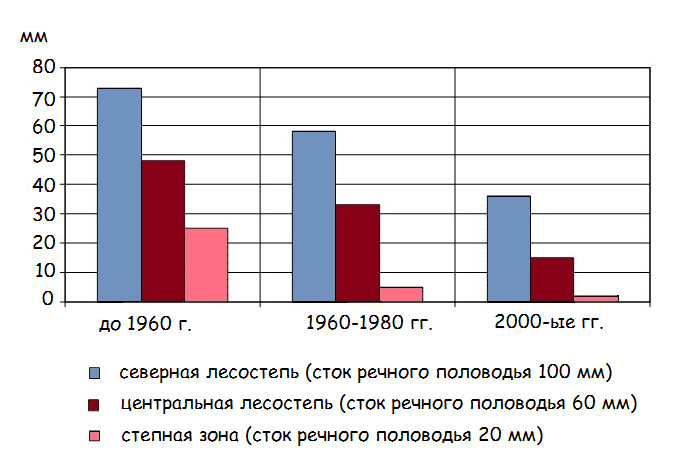 Произошедшее за последние десятилетия снижение поверхностного склонового стока на 70-80% обусловлено климатическими факторами. Если бы не сокращение площади зяблевой пахоты, сток снизился бы еще больше.
Изменение структуры речного стока весеннего половодья (%)*
*в числителе – в период исчисления нормы стока (конец XIX века – начало 1960-х гг.), в знаменателе – в современный период (после 2000 г.).
Вклад природных и антропогенных факторов в диффузное загрязнение Чебоксарского водохранилища
Вынос фосфора с водосбора Чебоксарского водохранилища
за счет антропогенных факторов
природный
суммарный
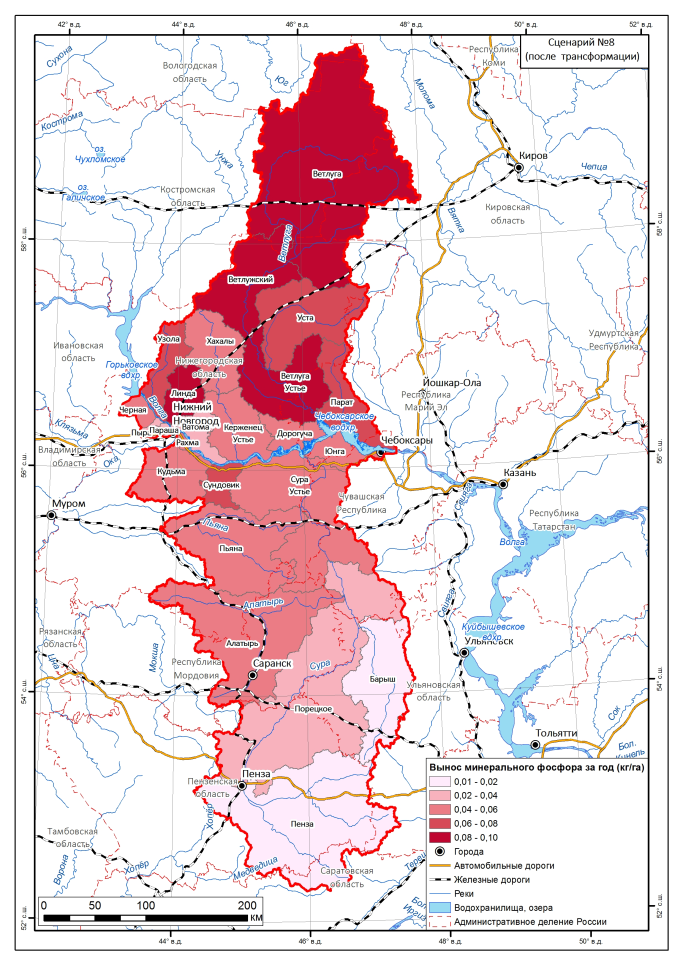 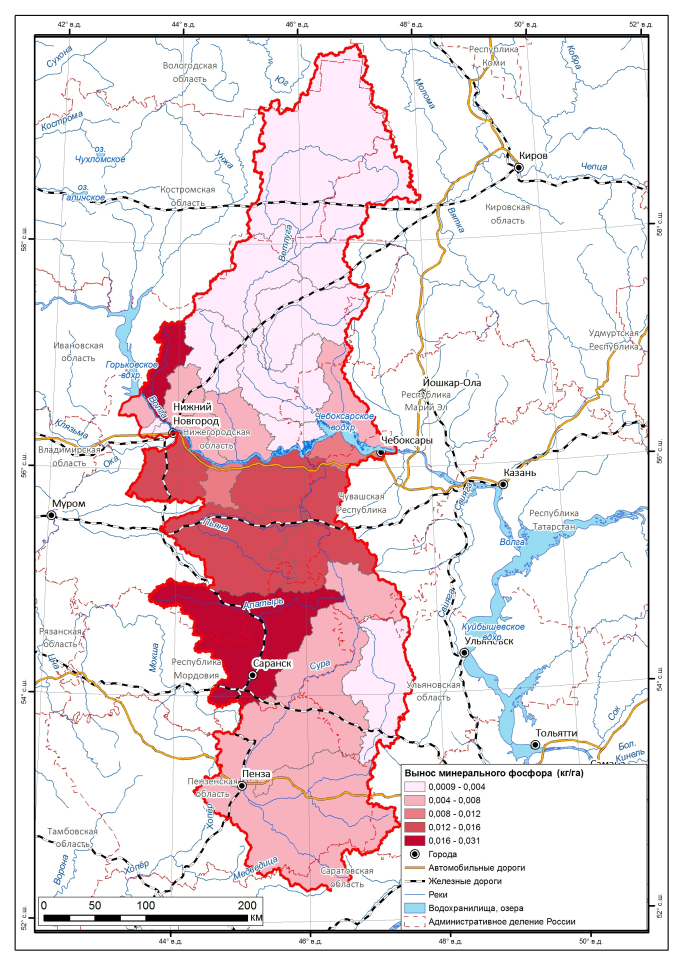 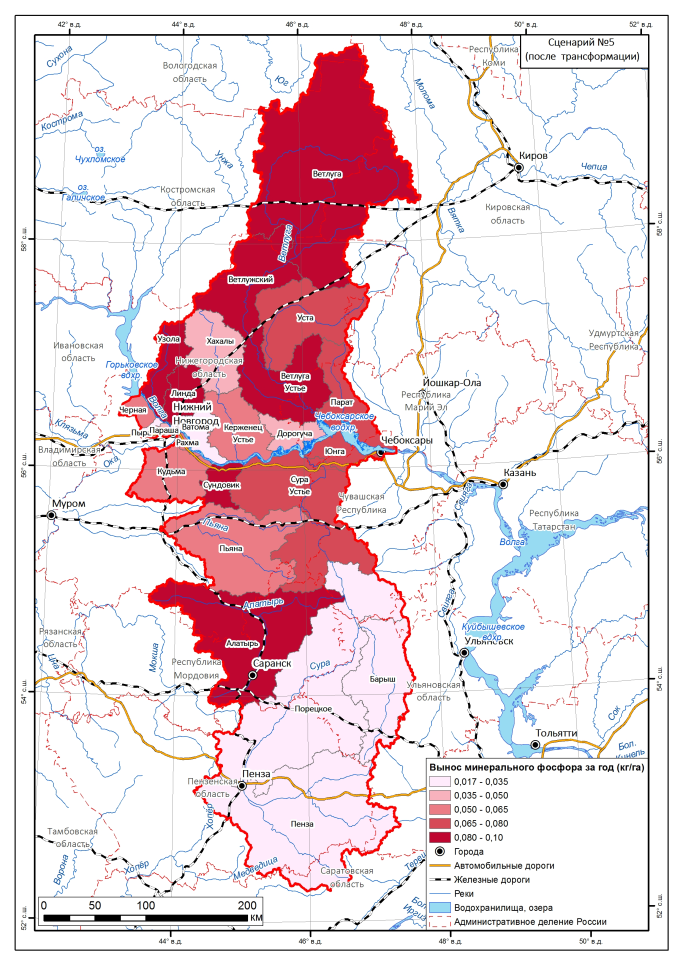 Работы Института географии РАН показали, что в выносе биогенов в водохранилище преобладает природная составляющая, особенно в отношении азота (74%) и в меньшей степени в отношении фосфора (53%). Доля антропогенной составляющей – 26 и 47% соответственно. Хотя эта доля меняется по территории водосбора. Из природных факторов особенно выделяется вклад опада лесной растительности. Современная биогенная нагрузка со стороны растениеводства (внесение удобрений) практически полностью компенсируется выносом азота и фосфора с урожаем.
Заключение
Роль природных и антропогенных факторов в современных изменениях  количества и качества водных ресурсов колеблется в широких пределах в зависимости от конкретных условий. Но в целом в большинстве случаев значим вклад  и тех и других, что важно иметь ввиду в гидрологических и водохозяйственных расчетах.
Дальнейшее совершенствование методов и более полная исходная информация за последние годы позволит уточнить полученные оценки вклада антропогенных и климатических факторов в изменения водных ресурсов.
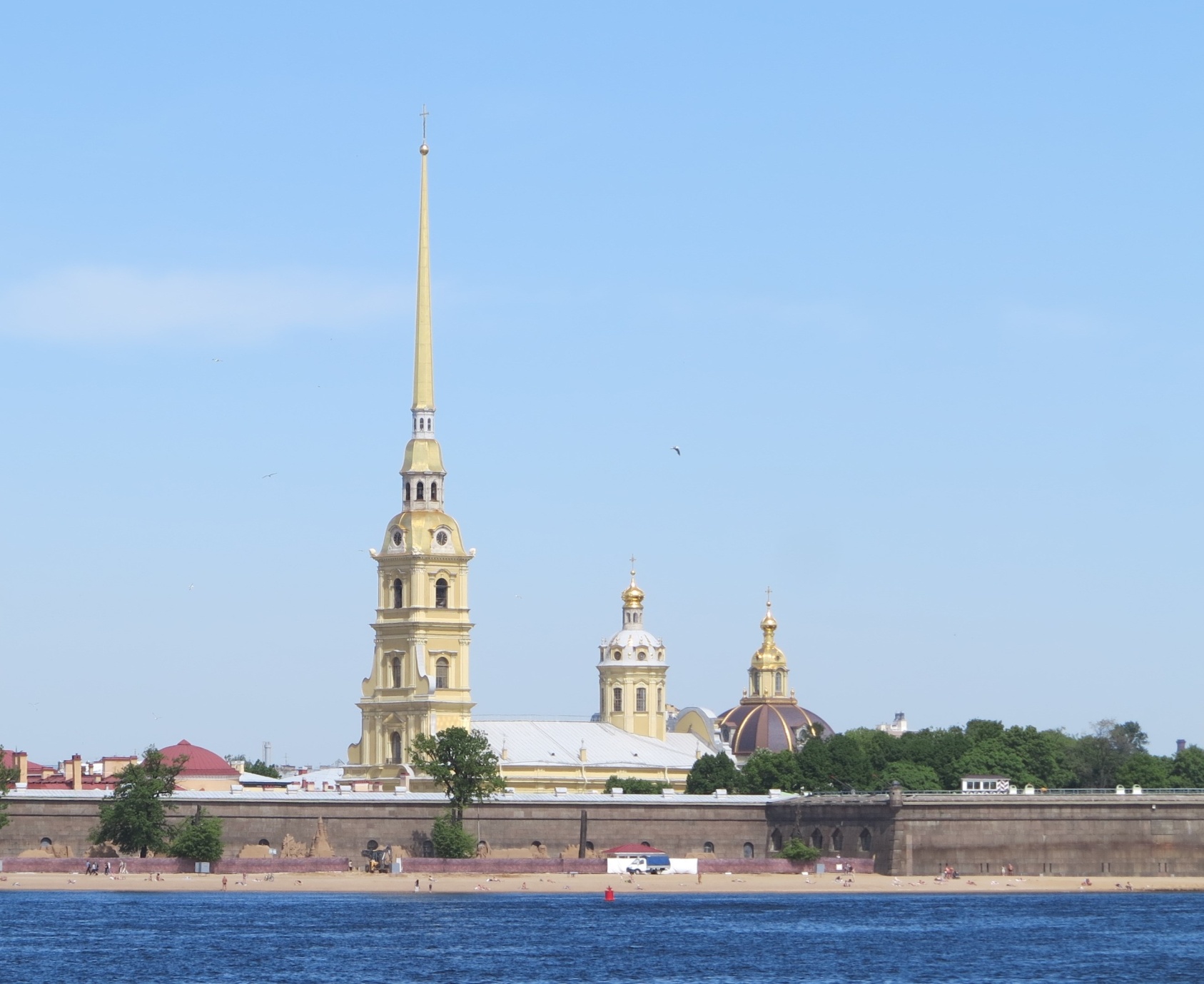 Спасибо за внимание